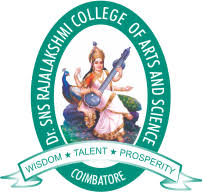 Dr.SNS RAJALAKSHMI COLLEGE OF ARTS AND SCIENCE(AUTONOMOUS)COIMBATORE-641049Accredited by NAAC(Cycle III) with “A+” GradeRecognised by UGC, Approved by AICTE, New Delhi andAffiliated to Bharathiar University, Coimbatore.
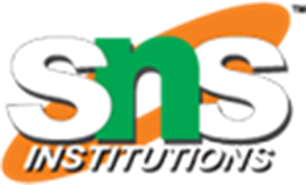 DEPARTMENT OF COMPUTER SCIENCE
21UCU405 : DATA STRUCTURE AND ALGORITHMS

II YEAR - III SEM
UNIT 3 – Lists
TOPIC  –  Lists
SNS DESIGN THINKERS/ Dr.SNSRCAS / CS / 21UCU405 : DATA STRUCTURE AND ALGORITHMS/UNIT-3/Ms R.LAVANYA
12/09/2022
1
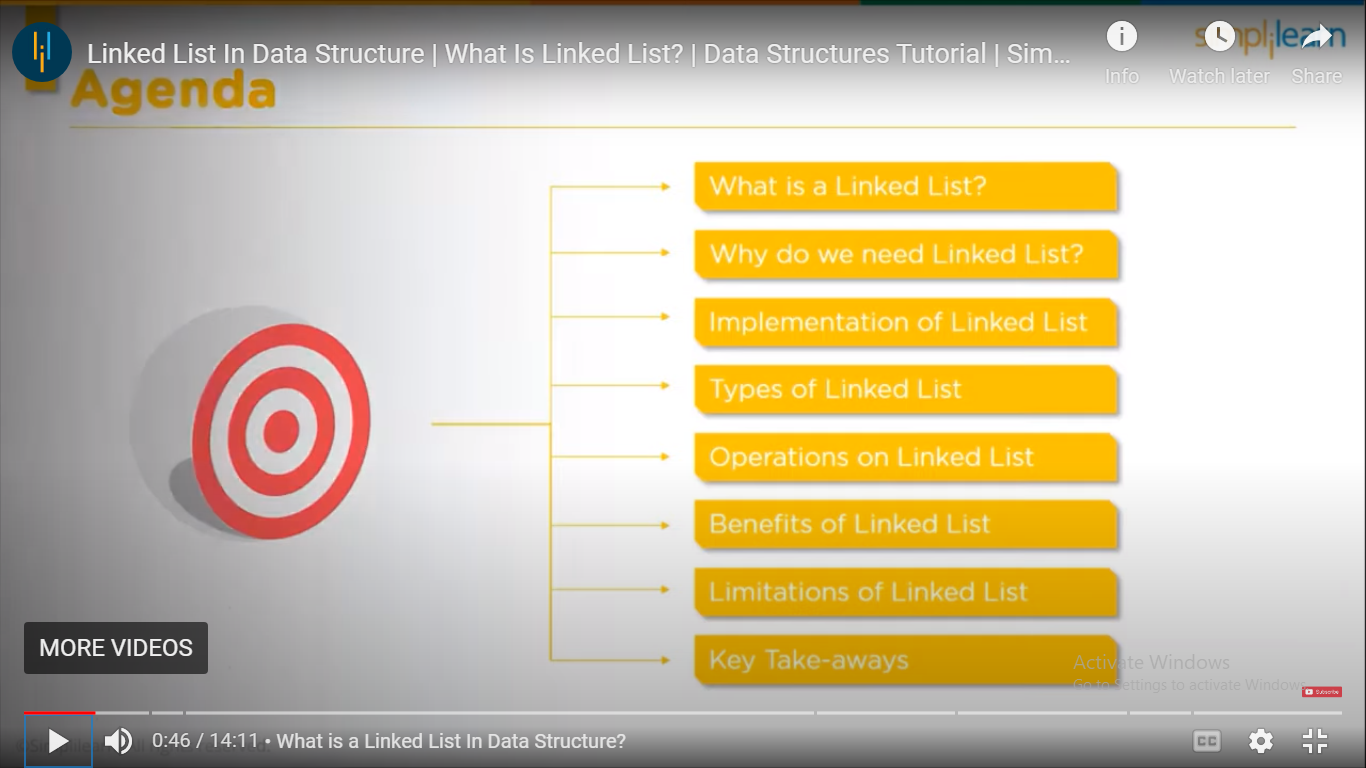 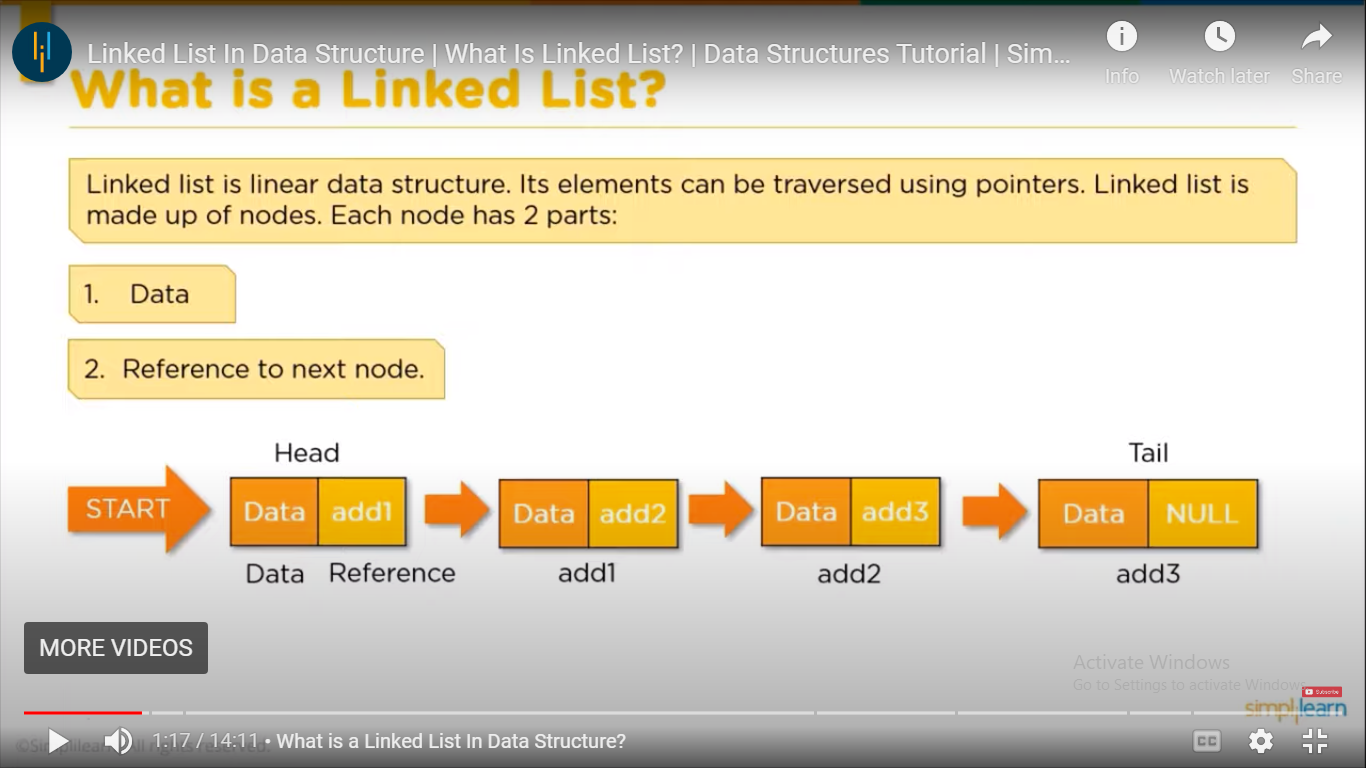 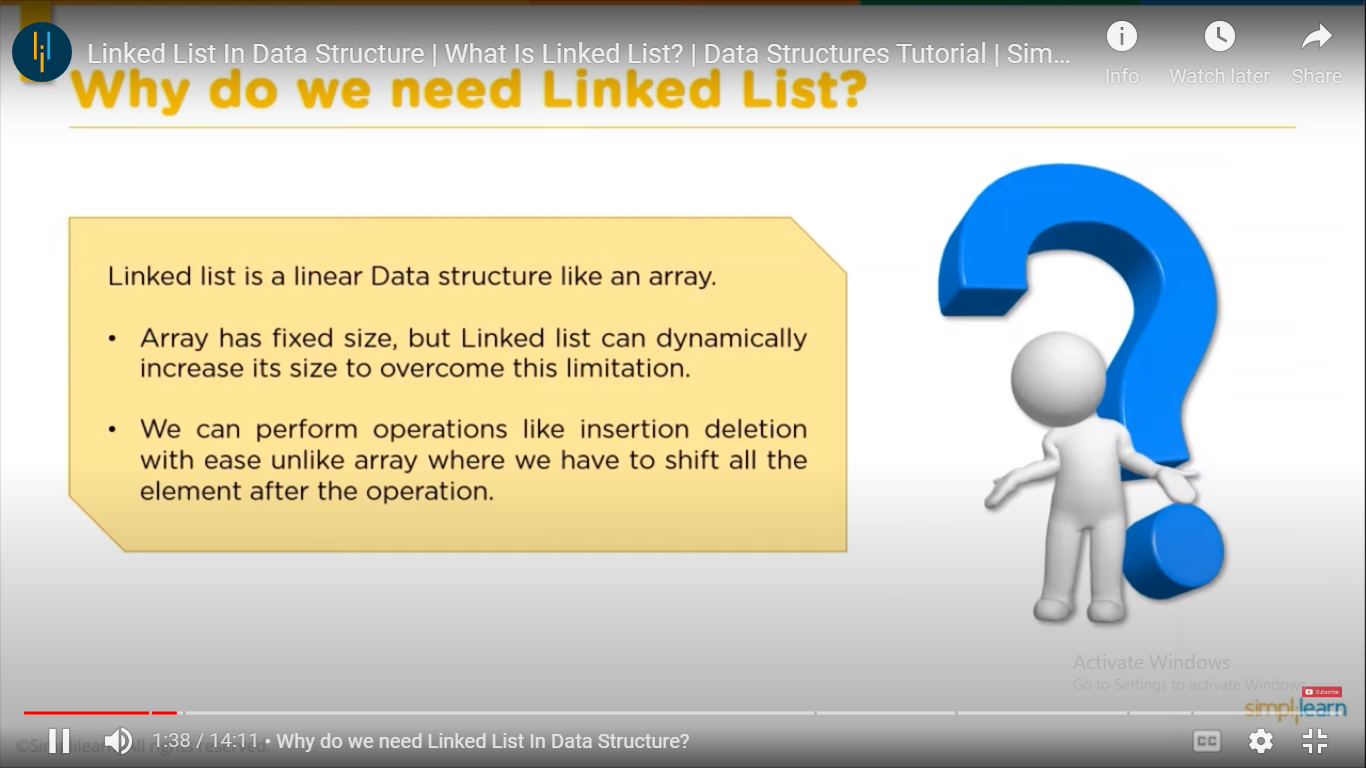 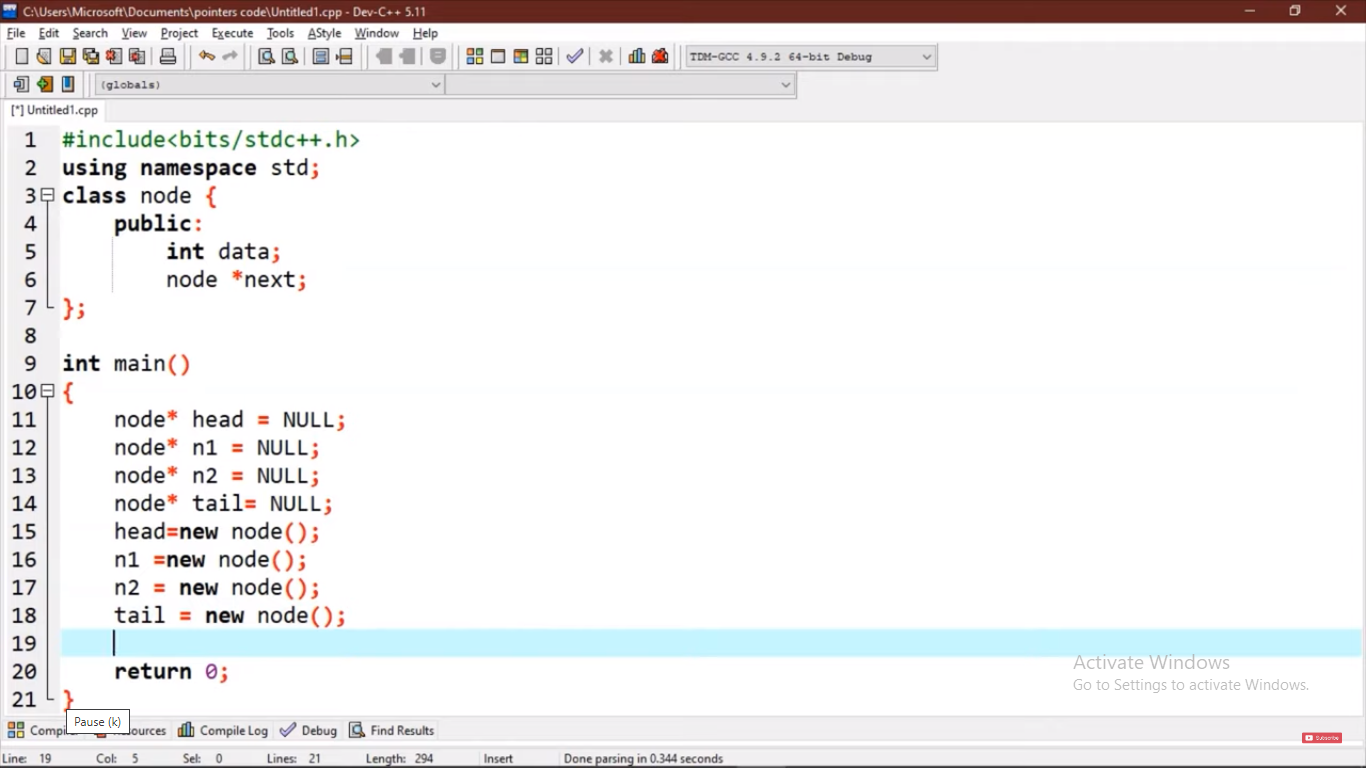 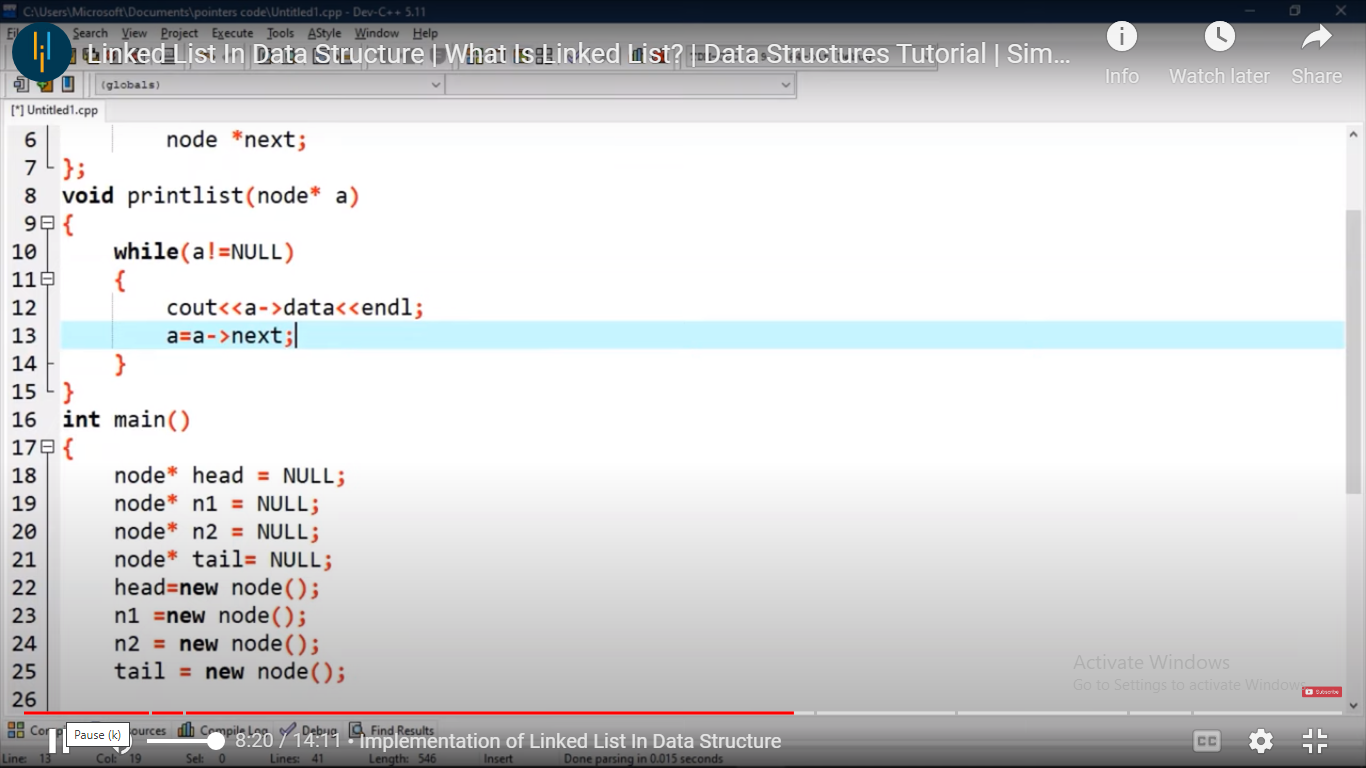 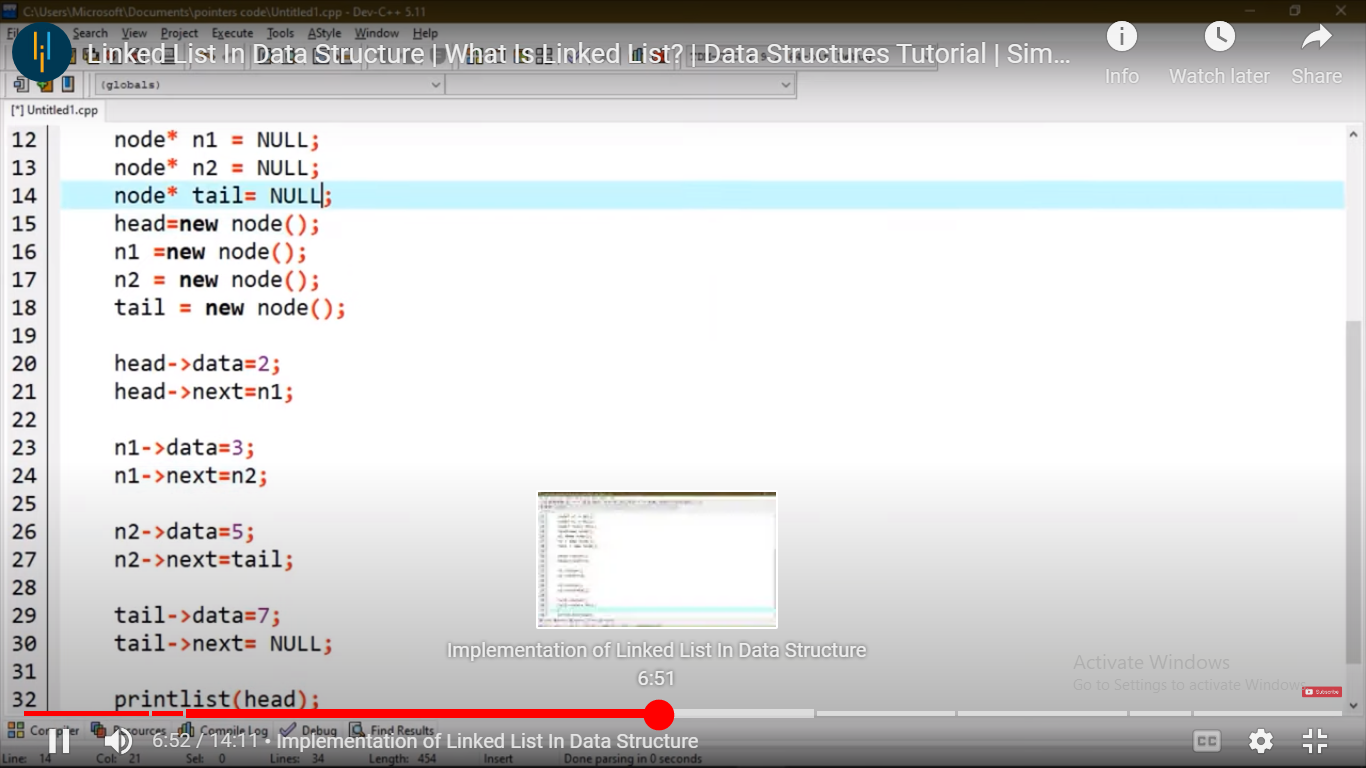 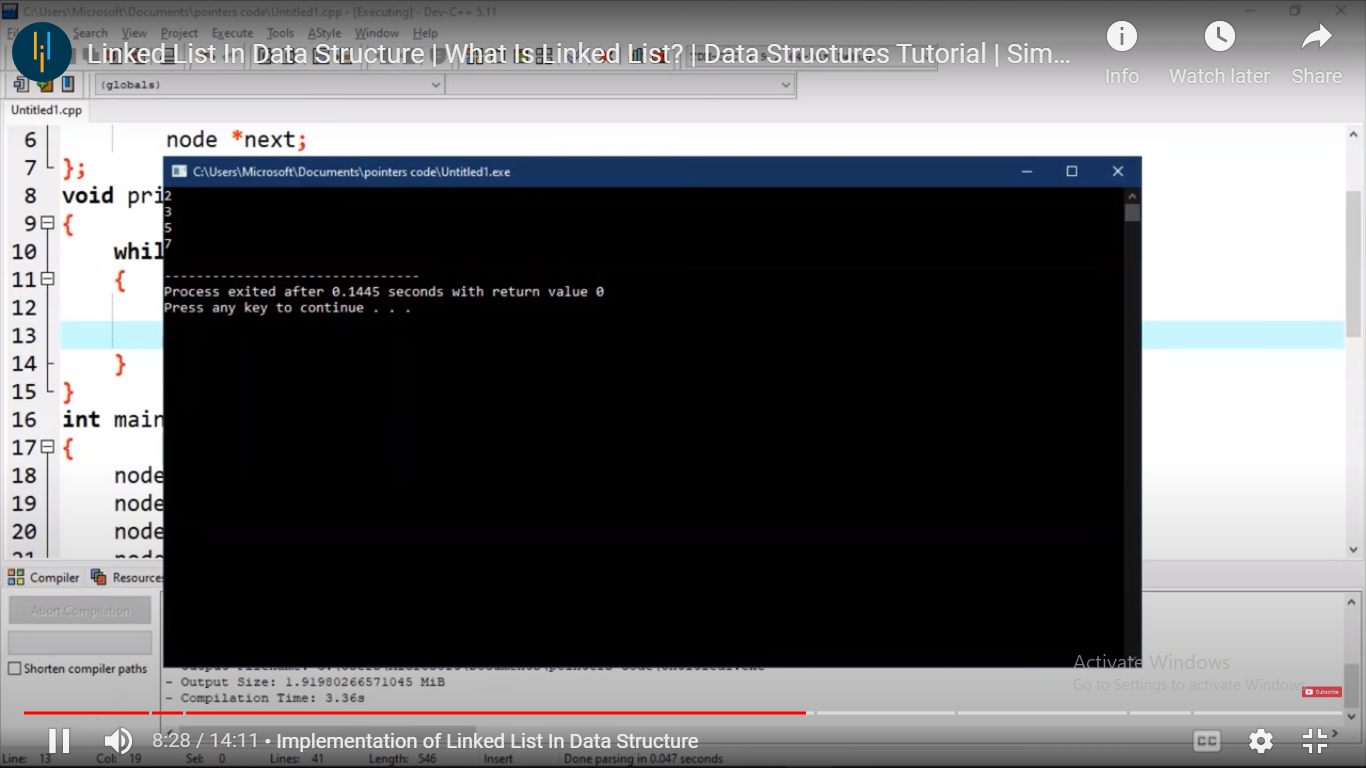 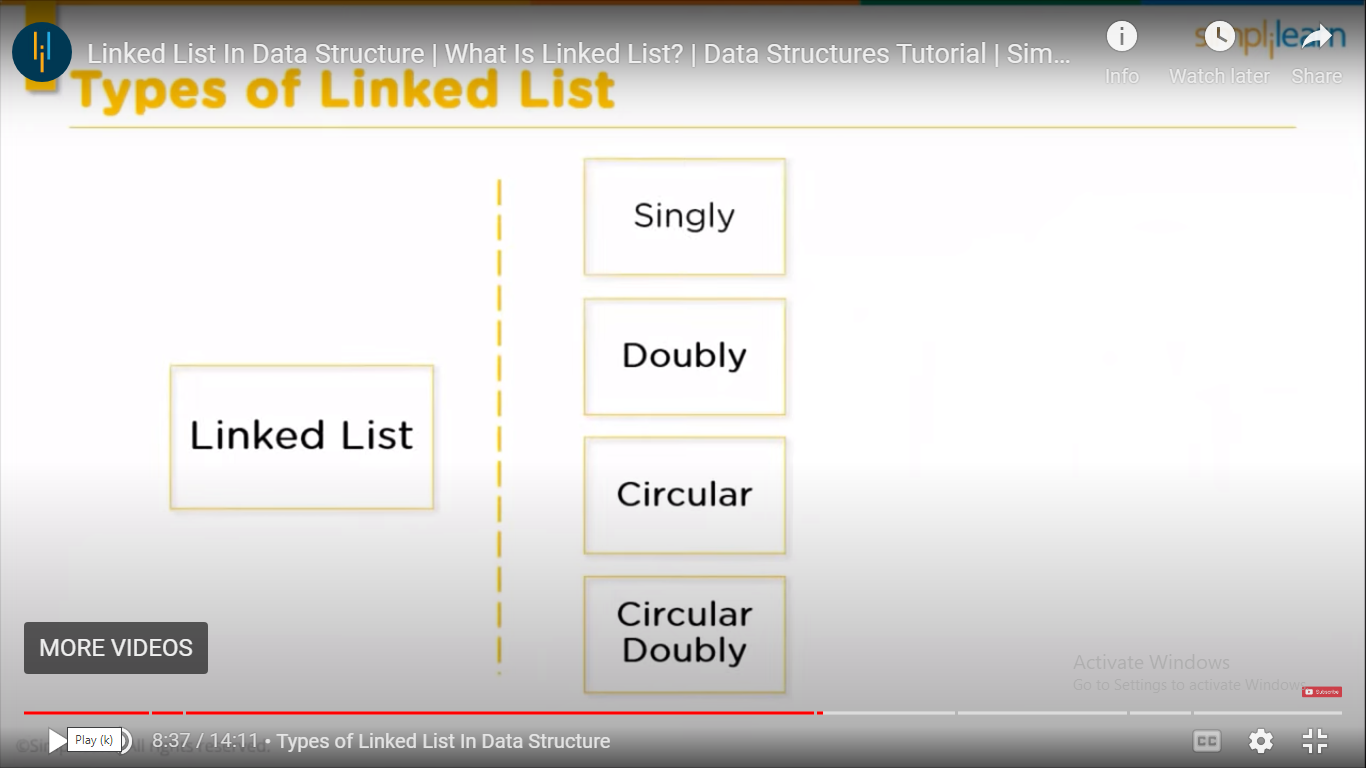 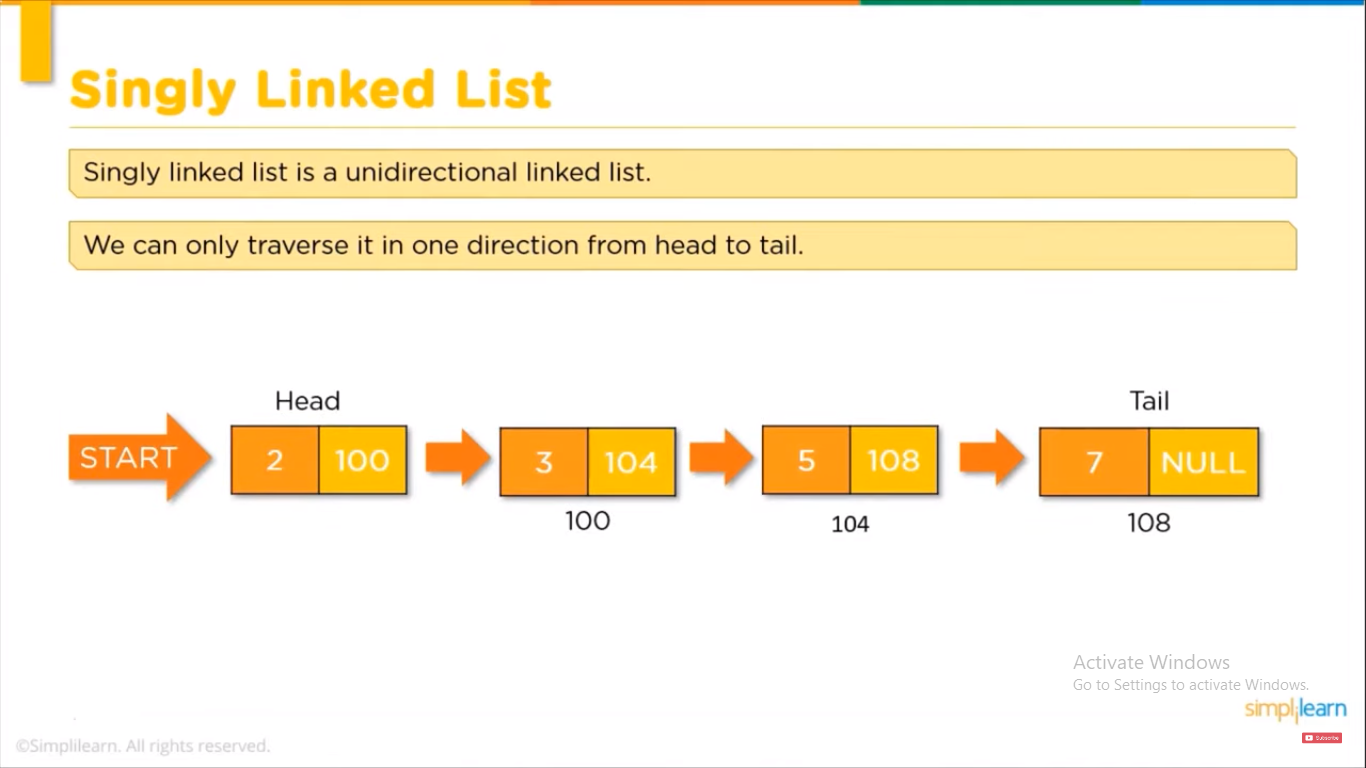 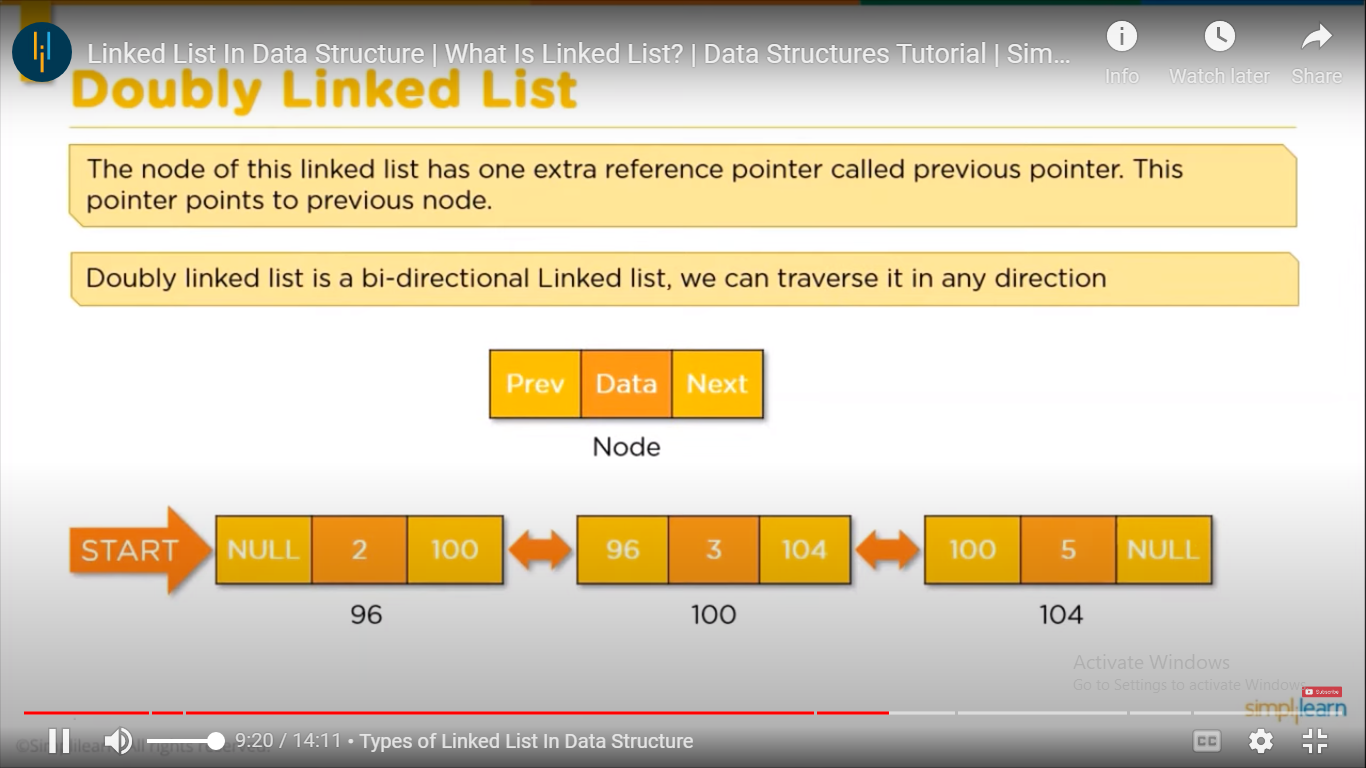 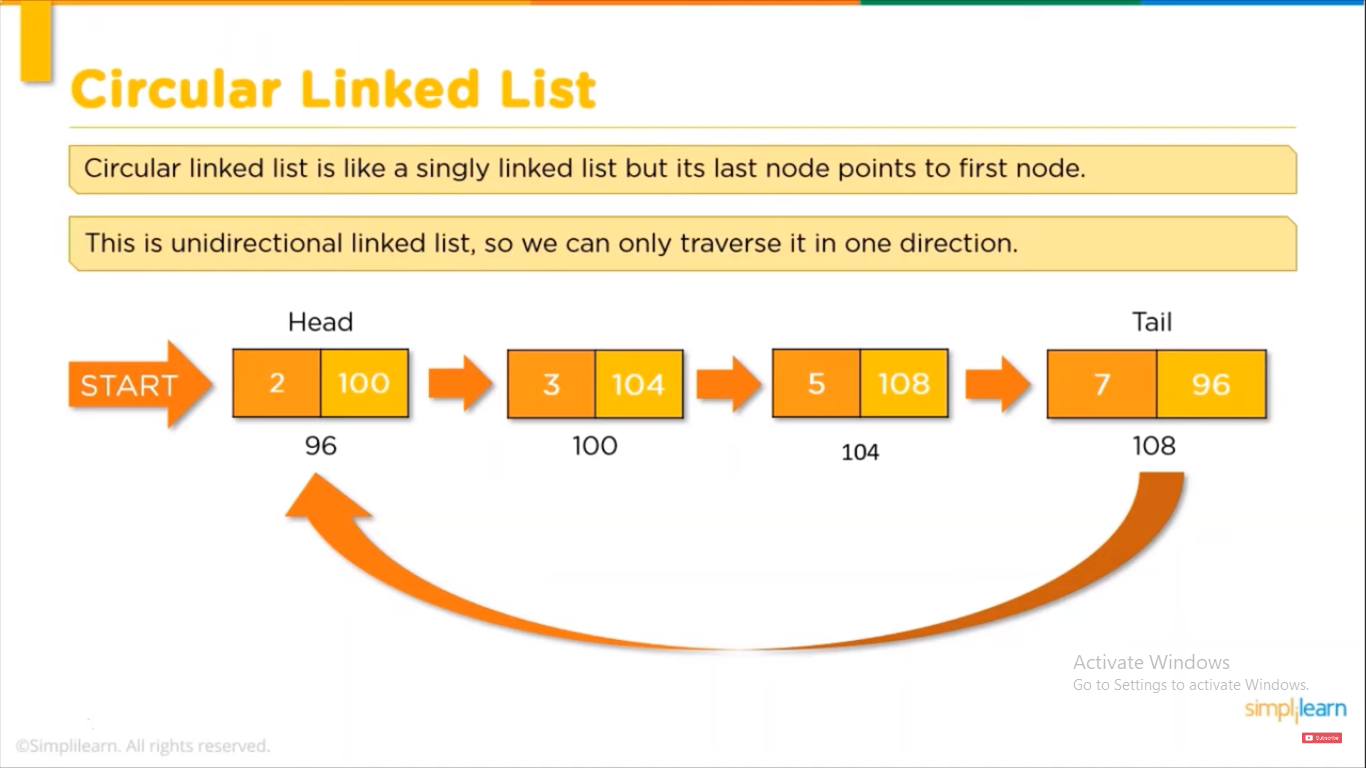 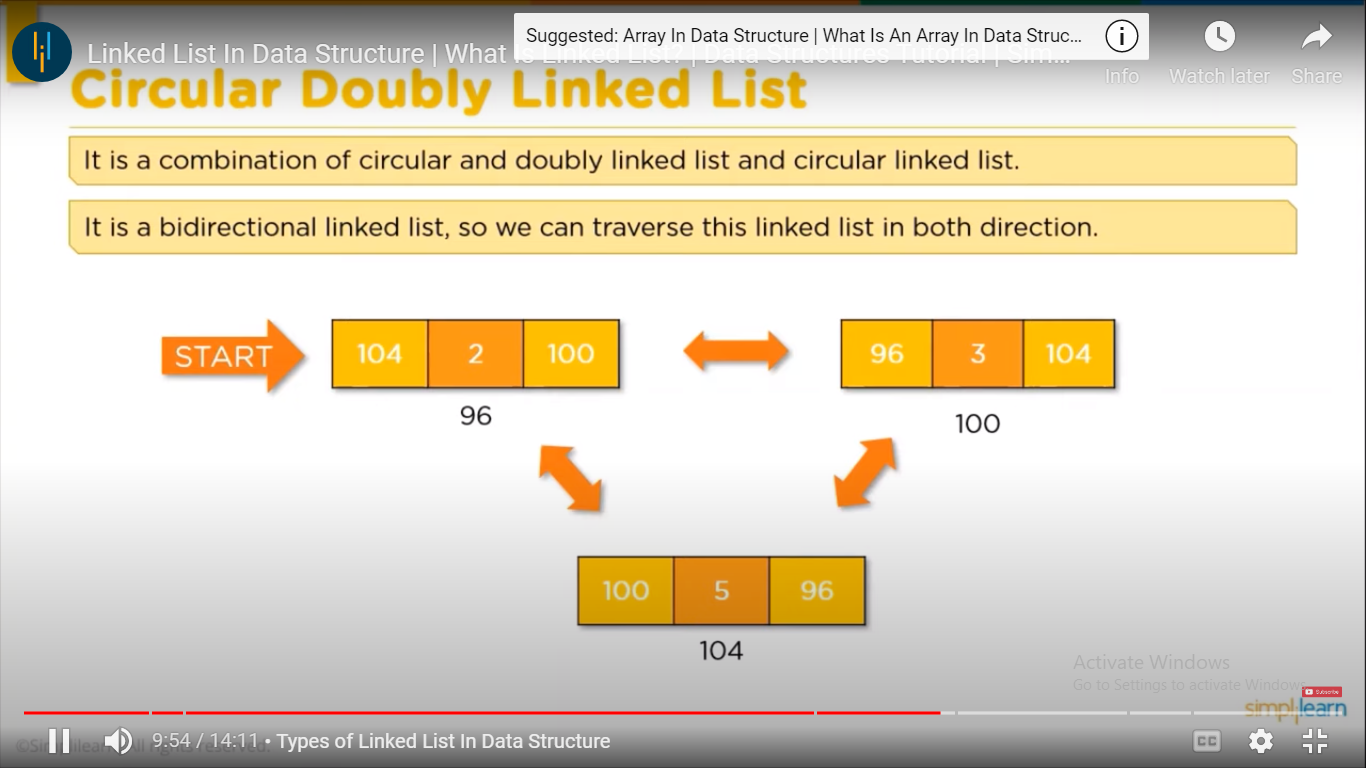 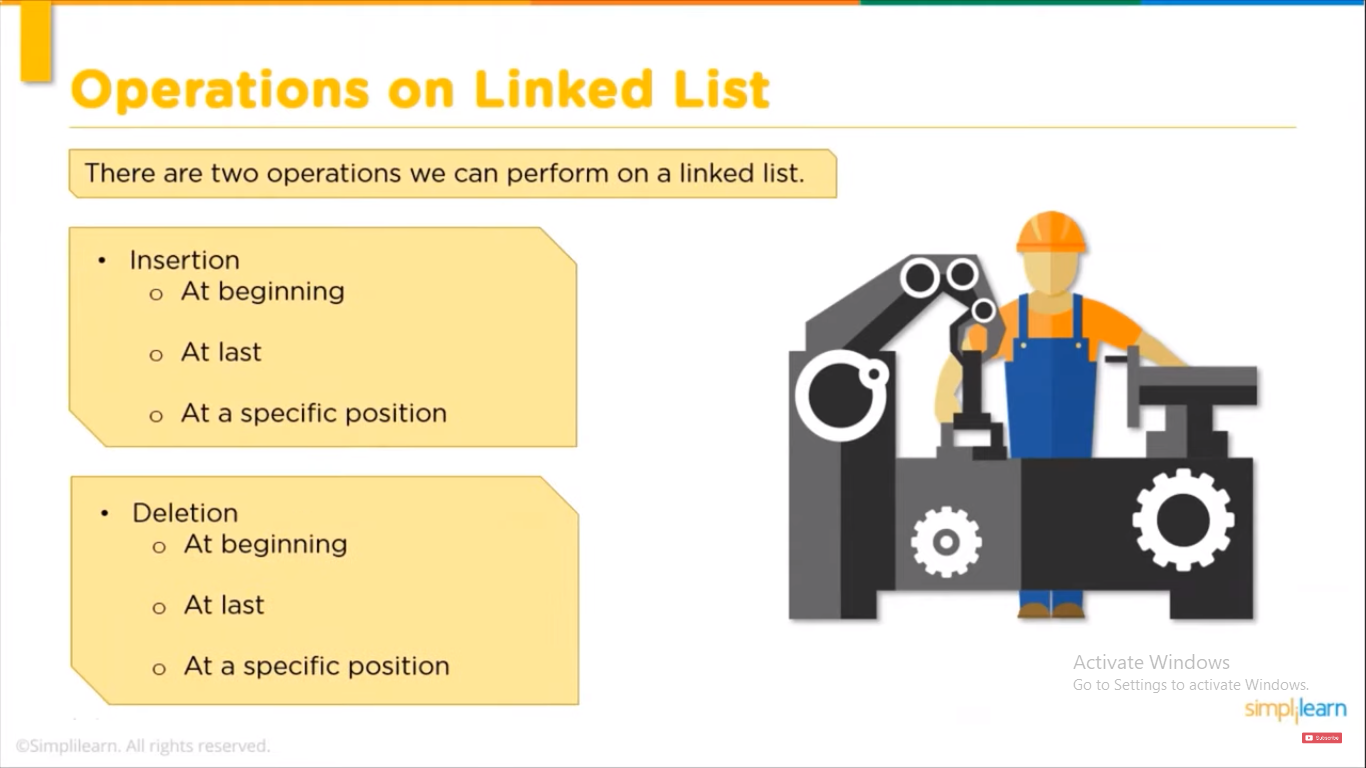 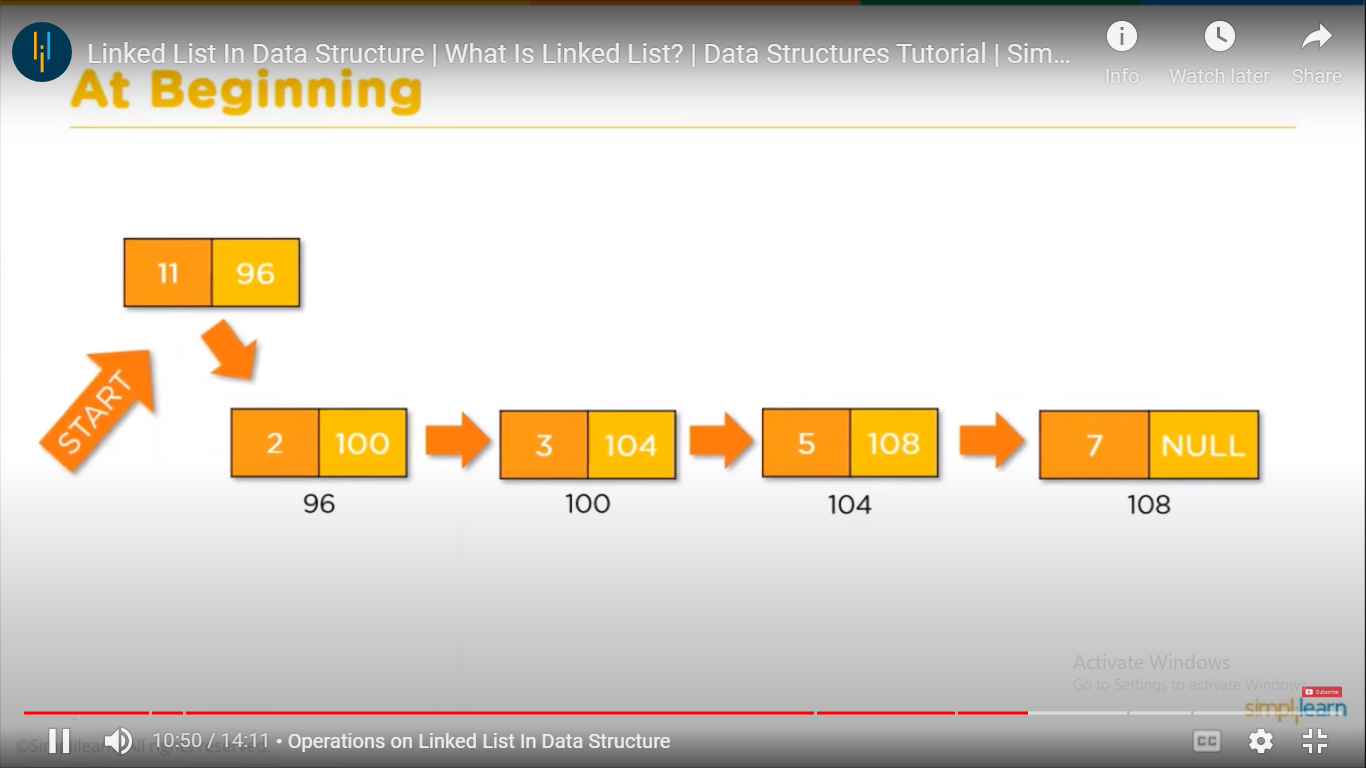 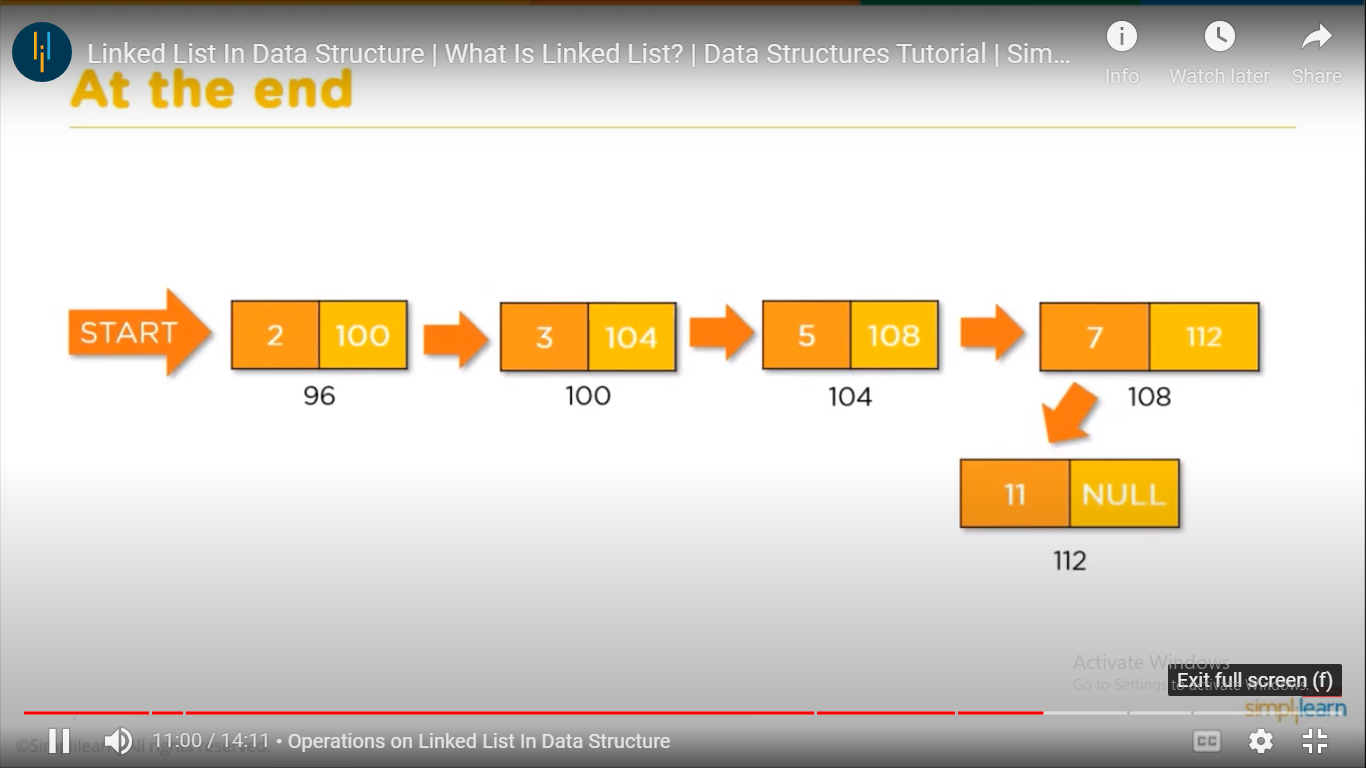 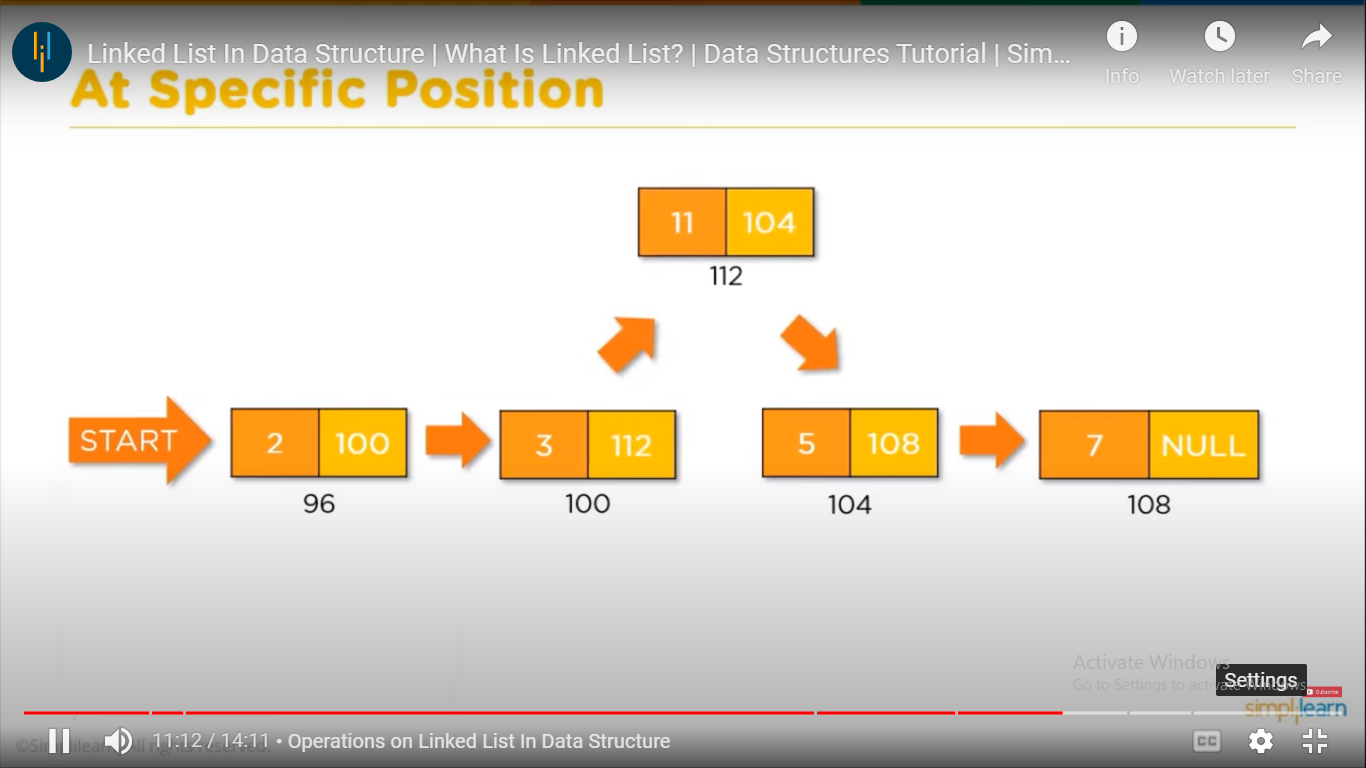 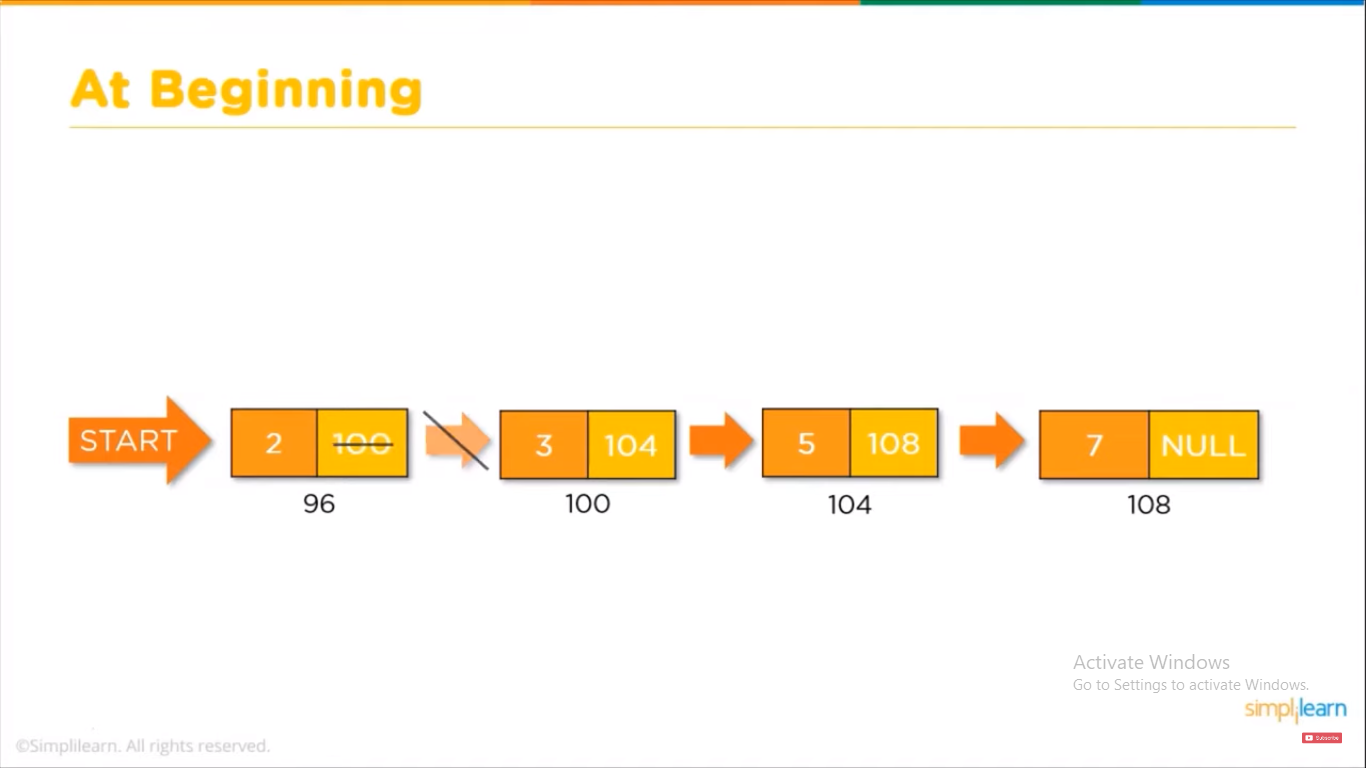 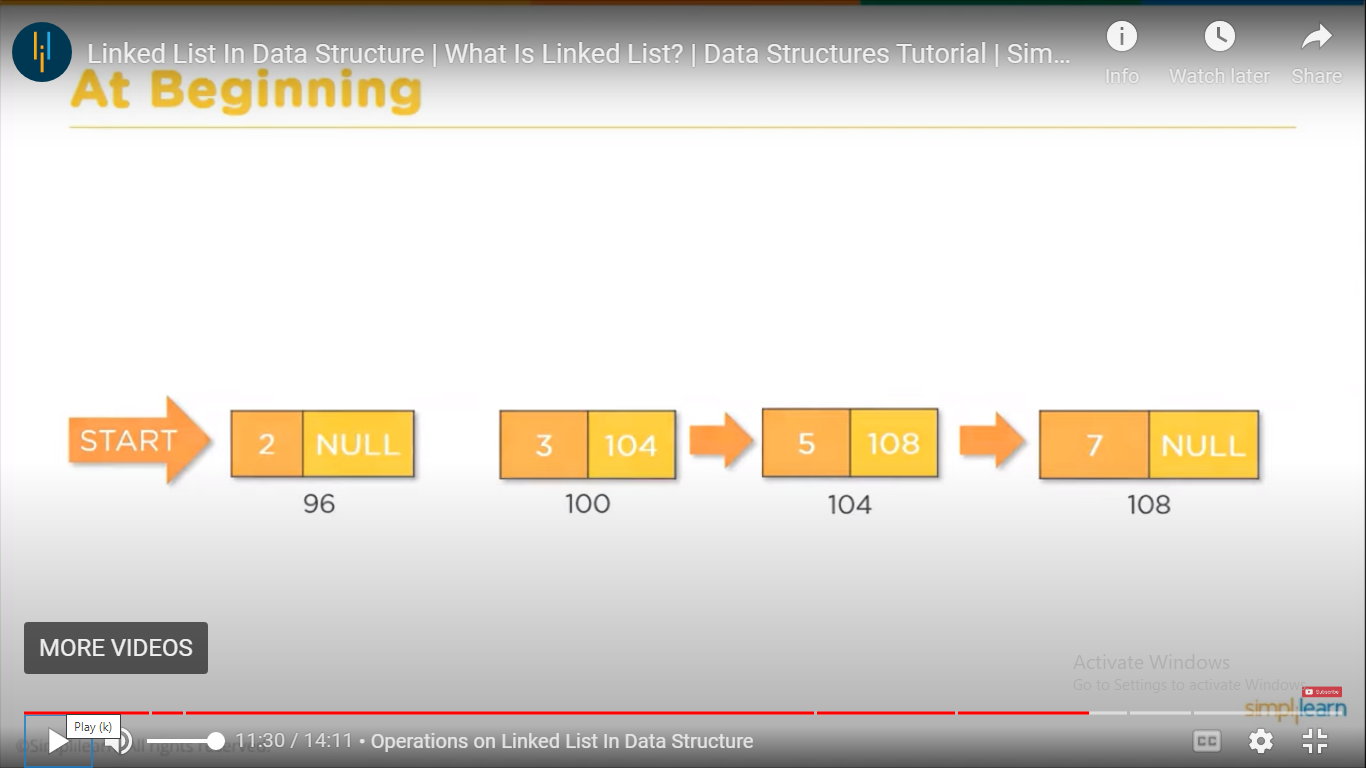 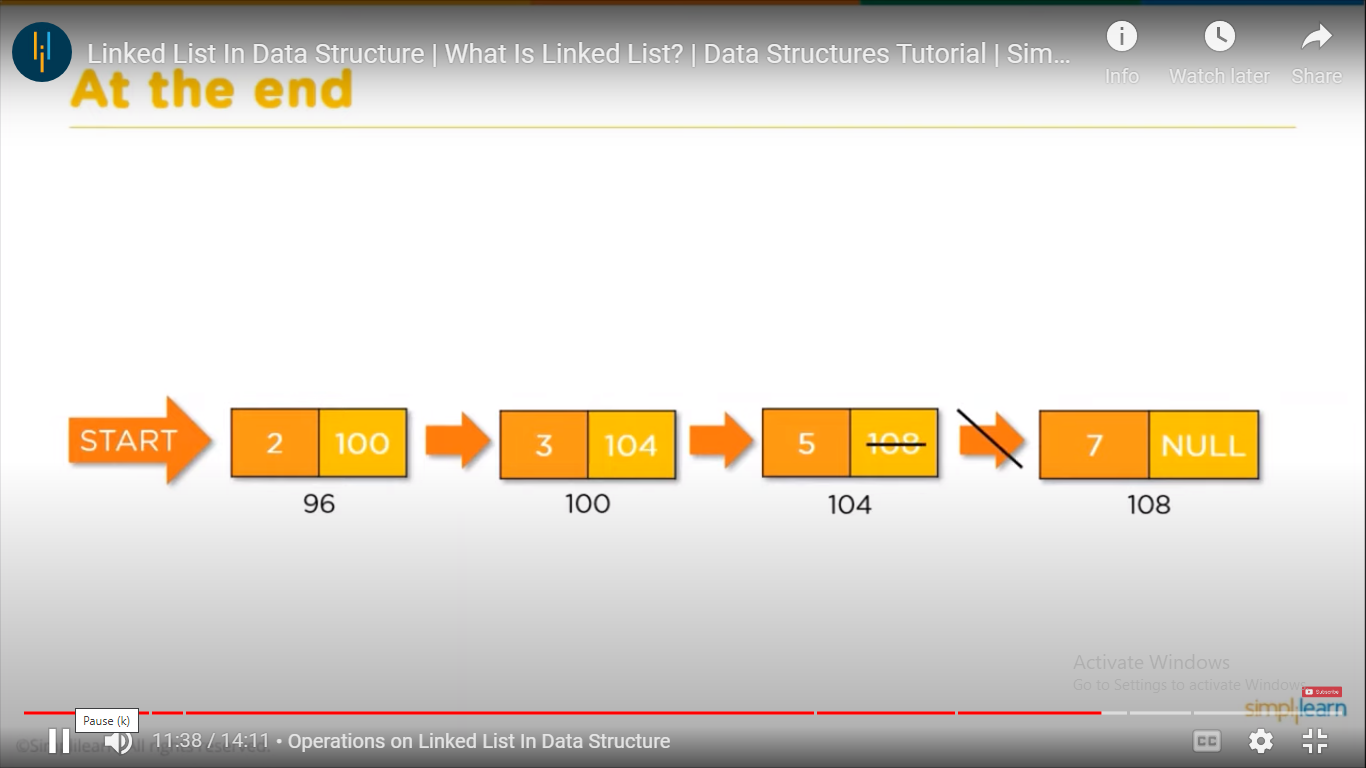 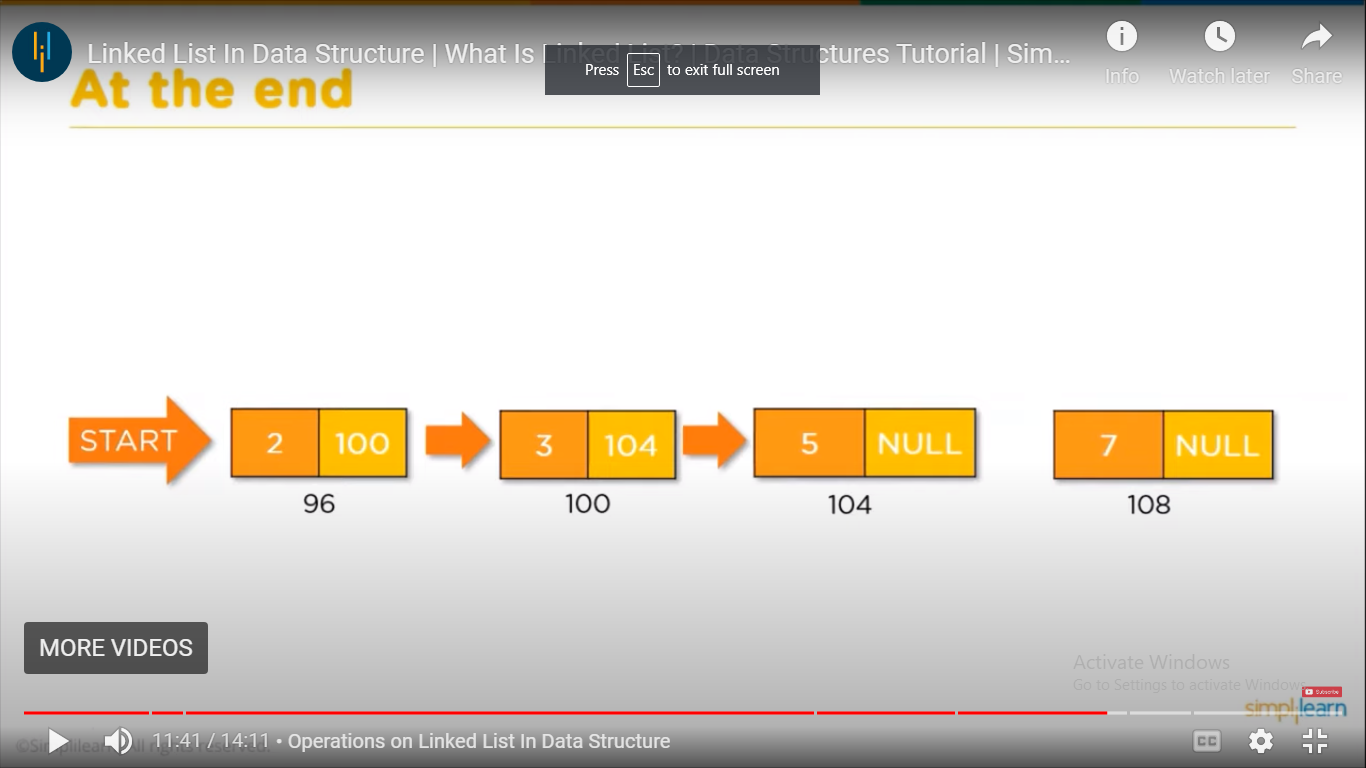 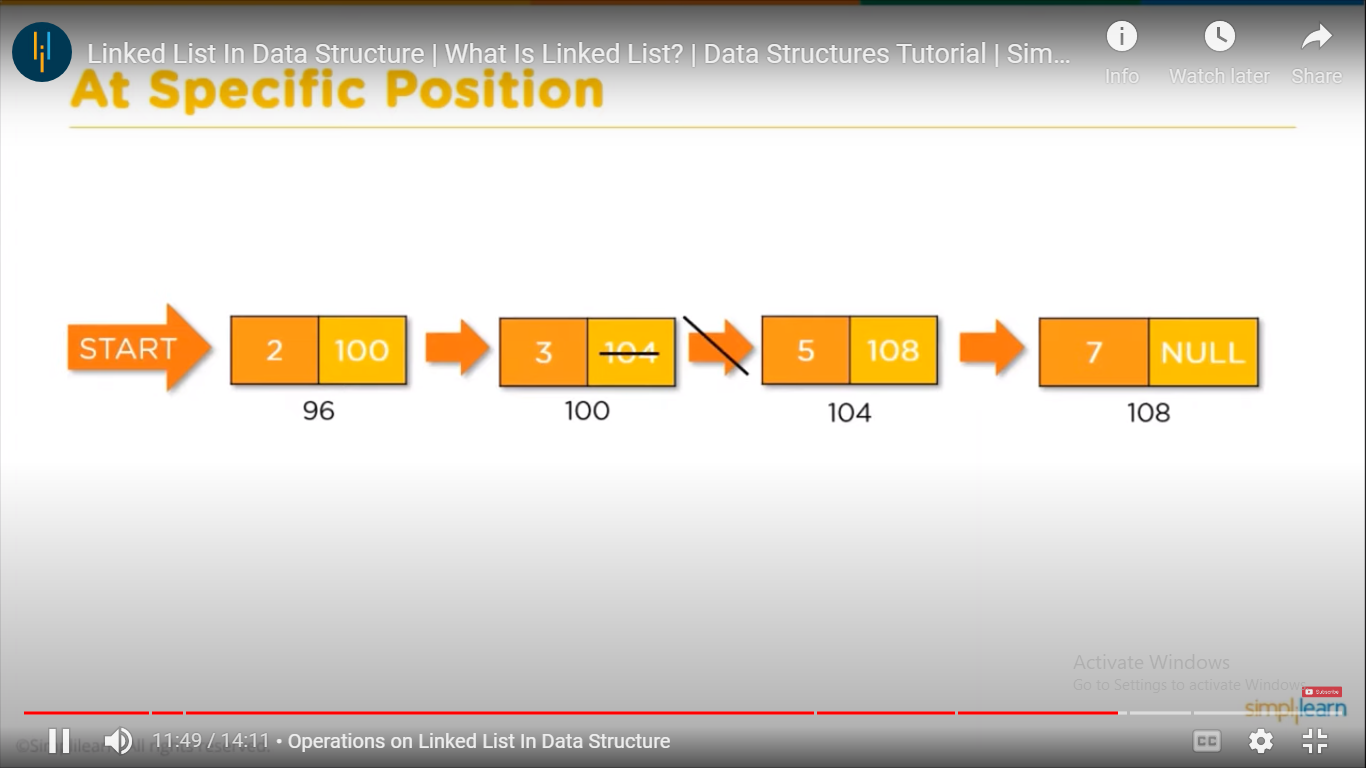 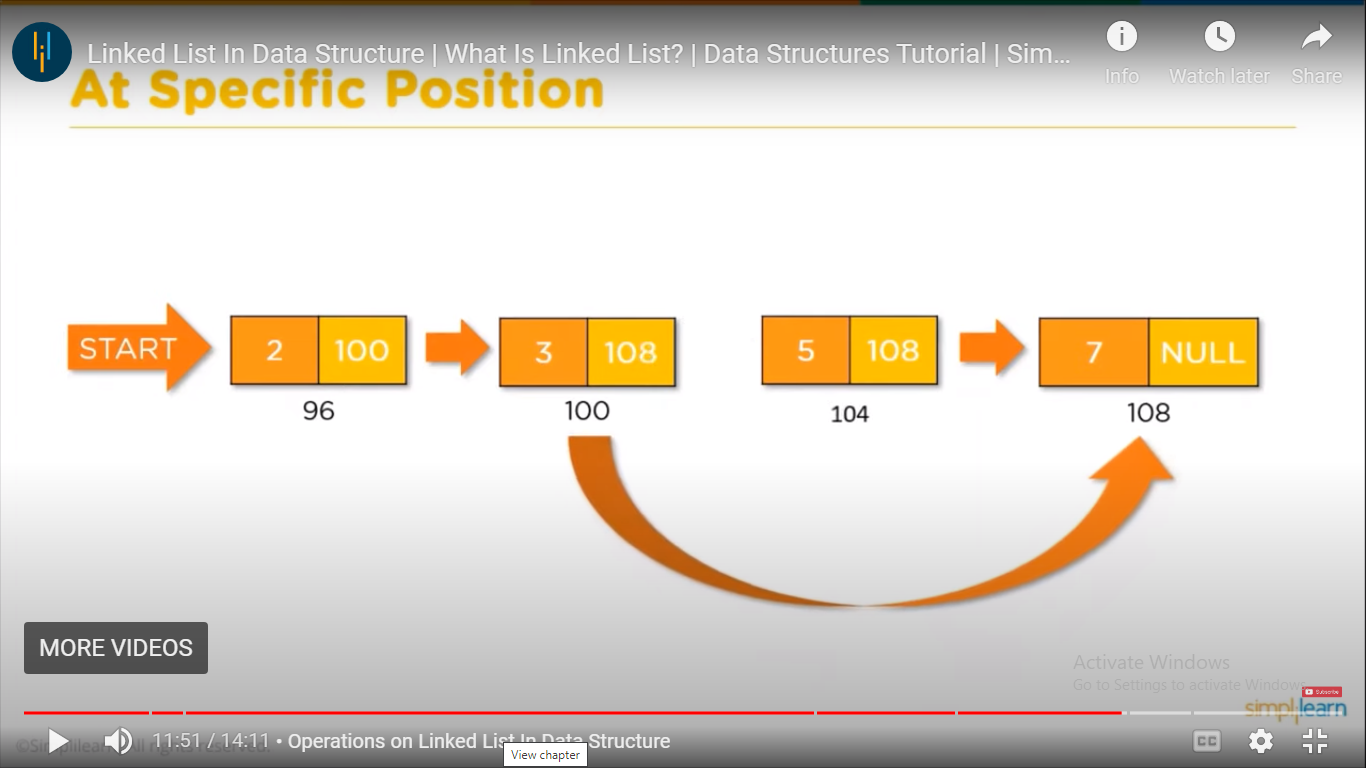 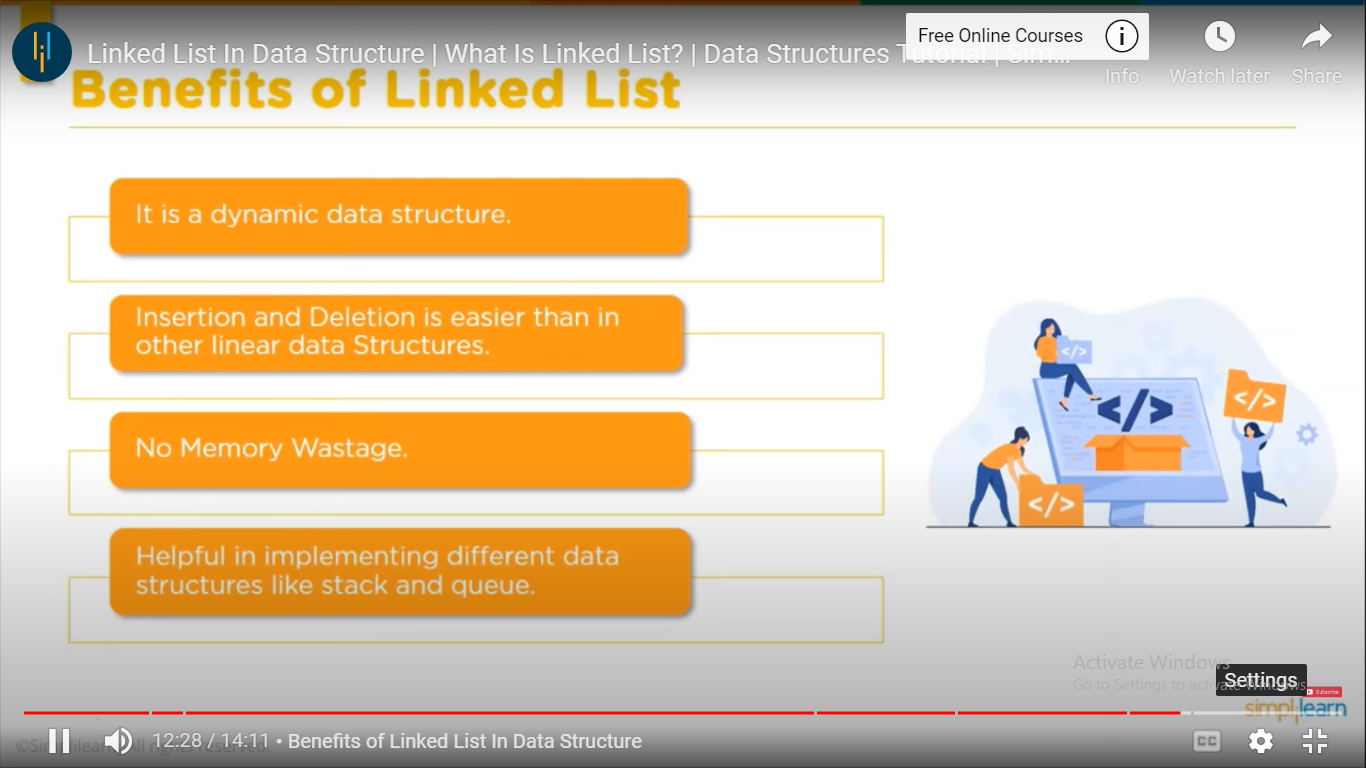 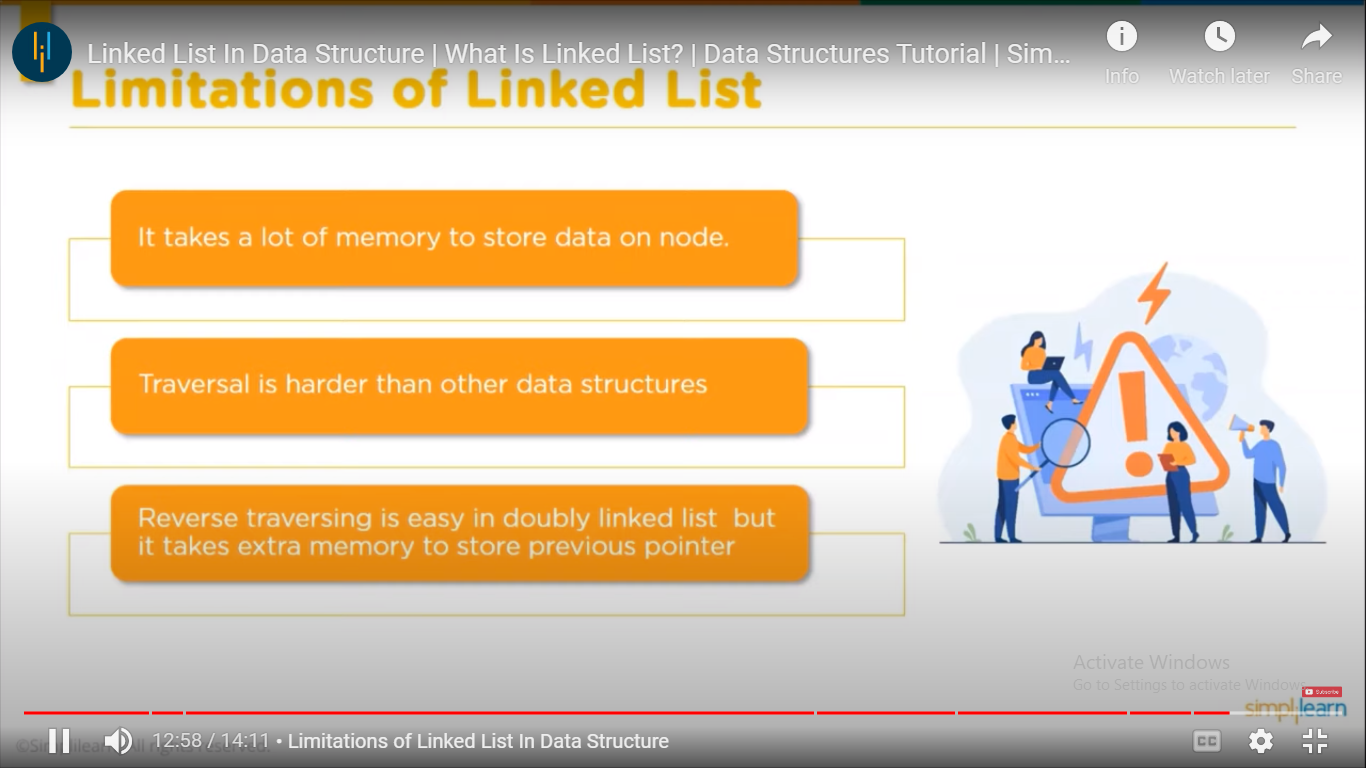 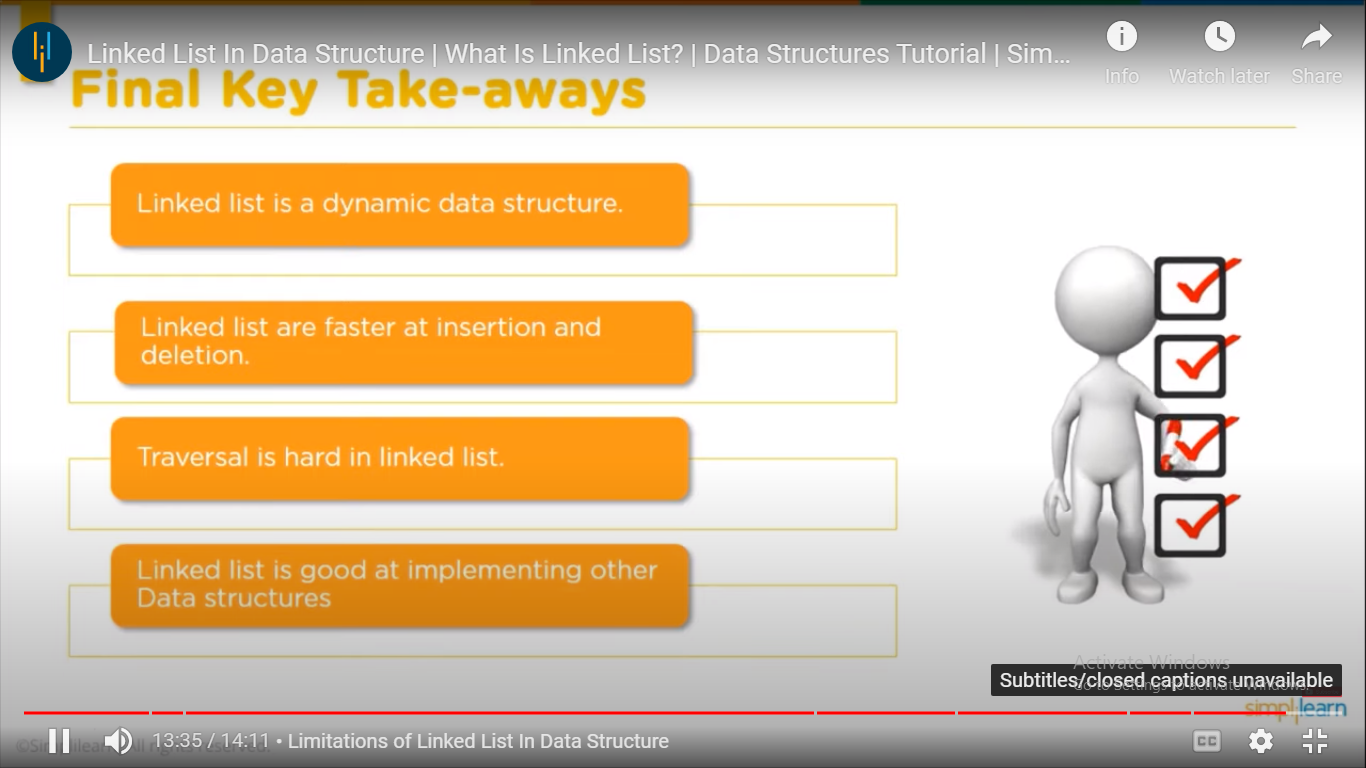 Representation of a Stack as a Linked List
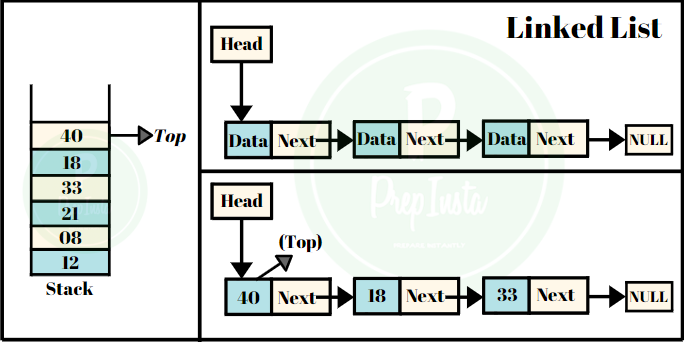 Representation of a Stack as a Linked List
#include<iostream>
using namespace std;
struct Node
{
int data;
Node *next;
}*top=NULL,*p;
Representation of a Stack as a Linked List
Node* newnode(int x)
{
p=new Node;
p->data=x;
p->next=NULL;
return(p);
}
Representation of a Stack as a Linked List
void push(Node *q)
{
if(top==NULL)
top=q;
else
{
q->next=top;
top=q;
}
}
Representation of a Stack as a Linked List
void pop(){
if(top==NULL){
cout<<"Stack is empty!!";
}
else{
cout<<"Deleted element is "<<top->data;
p=top;
top=top->next;
delete(p);
}
}
Representation of a Stack as a Linked List
void showstack()
{
Node *q;
q=top;
if(top==NULL){
cout<<"Stack is empty!!";
}
else{
while(q!=NULL)
{
cout<<q->data<<" ";
q=q->next;
}
}
}
Representation of a Stack as a Linked List
int main()
{
int ch,x;
Node *nptr;
while(1)
{
cout<<"\n\n1.Push\n2.Pop\n3.Display\n4.Exit";
cout<<"\nEnter your choice(1-4):";
cin>>ch;
switch(ch){
case 1: cout<<"\nEnter data:";
cin>>x;
nptr=newnode(x);
push(nptr);
Break;
Representation of a Stack as a Linked List
case 2: pop();
break;
case 3: showstack();
break;
case 4: exit(0);
default: cout<<"\nWrong choice!!";
}
}
return 0;
}
Representation of a Stack as a Linked List
Expected Output: 
1.Push 
2.Pop 
3.Display 
4.Exit 
Enter your choice(1-4):1 Enter data:10 
1.Push 
2.Pop 
3.Display
4.Exit
Representation of a Stack as a Linked List
Enter your choice(1-4):1 Enter data:20 
1.Push 
2.Pop 
3.Display
4.Exit 
Enter your choice(1-4):1 Enter data:30 
1.Push
2.Pop 
3.Display 
4.Exit
Representation of a Stack as a Linked List
Enter your choice(1-4):2 Deleted element is 30 
1.Push 
2.Pop 
3.Display 
4.Exit 
Enter your choice(1-4):3 
20 10 
1.Push 
2.Pop 
3.Display 
4.Exit 
Enter your choice(1-4):4
Representation of a Stack as a Linked List
TOP
Head
Tail
30               104
40                  100
10          NULL
20               108
96
100
108
104
Stack
Representation of Queues using linked lists
#include<iostream>
using namespace std;
struct Node{
int data;
Node *next;
};
Representation of Queues using linked lists
class Queue{
public:
Node *front,*rear;
Queue(){front=rear=NULL;}
void insert(int n);
void deleteitem();
void display();
~Queue();
};
Representation of Queues using linked lists
void Queue::insert(int n){
Node *temp=new Node;
if(temp==NULL){
cout<<"Overflow"<<endl;
return;
}
temp->data=n;
temp->next=NULL;
//for first node
if(front==NULL){
front=rear=temp;
}
else{
rear->next=temp;
rear=temp;
}
cout<<n<<" has been inserted successfully."<<endl;
}
Representation of Queues using linked lists
void Queue::display(){
if(front==NULL){
cout<<"Underflow."<<endl;
return;
}
Node *temp=front;
//will check until NULL is not found
while(temp){
cout<<temp->data<<" ";
temp=temp->next;
}
cout<<endl;
}
Representation of Queues using linked lists
void Queue :: deleteitem()
{
if (front==NULL){
cout<<"underflow"<<endl;
return;
}
cout<<front->data<<" is being deleted "<<endl;
if(front==rear)//if only one node is there
front=rear=NULL;
else
front=front->next;
}
Representation of Queues using linked lists
Queue ::~Queue()
{
while(front!=NULL)
{
Node *temp=front;
front=front->next;
delete temp;
}
rear=NULL;
}
Representation of Queues using linked lists
int main(){
Queue Q;
Q.display();
Q.insert(10);
Q.insert(24);
Q.insert(28);
Q.insert(32);
Q.insert(30);
Q.display();
Q.deleteitem();
Q.deleteitem();
Q.deleteitem();
Q.deleteitem();
Q.deleteitem();
return 0;
}
Representation of Queues using linked lists
Expected Output: 
Underflow. 
10 has been inserted successfully. 
24 has been inserted successfully. 
28 has been inserted successfully. 
32 has been inserted successfully. 
30 has been inserted successfully. 
10 24 28 32 30 
10 is being deleted 
24 is being deleted 
28 is being deleted 
32 is being deleted 
30 is being deleted
Representation of Queues using linked lists
Front
Queue
Head
Tail
20               104
10                  100
40          NULL
30               108
96
100
108
104
Applications of Linked List
Applications of linked list in computer science:
Implementation of stacks and queues
Implementation of graphs: Adjacency list representation of graphs is the most popular which uses a linked list to store adjacent vertices.
Dynamic memory allocation: We use a linked list of free blocks.
Maintaining a directory of names
Performing arithmetic operations on long integers
Manipulation of polynomials by storing constants in the node of the linked list
representing sparse matrices
Note : 
https://www.codingninjas.com/codestudio/library/application-of-linked-list-data-structure
Applications of Linked List
Applications of linked list in the real world:
Image viewer – Previous and next images are linked and can be accessed by the next and previous buttons.
Previous and next page in a web browser – We can access the previous and next URL searched in a web browser by pressing the back and next buttons since they are linked as a linked list.
Music Player – Songs in the music player are linked to the previous and next songs. So you can play songs either from starting or ending of the list.
Applications of Linked List
Linked list is used in a wide variety of applications such as
Polynomial Manipulation representation
Addition of long positive integers
Representation of sparse matrices
Addition of long positive integers
Symbol table creation
Mailing list
Memory management
Linked allocation of files
Multiple precision arithmetic etc
Applications of Linked List
Some other applications of linked list:
Memory Management: Memory management is one of the operating system's key features. It decides how to allocate and reclaim storage for processes running on the system. We can use a linked list to keep track of portions of memory available for allocation.
Mailing List: Linked lists have their use in email applications. Since it is difficult to predict multiple lists, maybe a mailer builds a linked list of addresses before sending a message.
LISP: LISP is an acronym for LIST processor, an important programming language in artificial intelligence. This language extensively uses linked lists in performing symbolic processing.
Applications of Linked List
Linked allocation of files: A file of large size may not be stored in one place on a disk. So there must be some mechanism to link all the scattered parts of the file together. The use of a linked list allows an efficient file allocation method in which each block of a file contains a pointer to the file's text block. But this method is good only for sequential access.
Virtual Memory: An interesting application of linked lists is found in the way systems support virtual memory.
Support for other data structures: Some other data structures like stacks, queues, hash tables, graphs can be implemented using a linked list.
Applications of Linked List
Applications of Circular Linked List are as following:
It can also be used to implement queues by maintaining a pointer to the last inserted node and the front can always be obtained as next of last.
Circular Doubly Linked Lists are used for the implementation of advanced data structures like Fibonacci Heap. Also reference to the previous node can easily be found in this.
It is also used by the Operating system to share time for different users, generally uses a Round-Robin time-sharing mechanism (this algorithm comes from the round-robin principle, where each person gets an equal share of something in turns. It is the oldest, simplest scheduling algorithm, which is mostly used for multitasking).
Multiplayer games use a circular list to swap between players in a loop.
In photoshop, word, or any paint we use this concept in undo function.
Applications of Linked List
Applications of Doubly Linked List are as following:
Great use of the doubly linked list is in navigation systems, as it needs front and back navigation.
In the browser when we want to use the back or next function to change the tab, it used the concept of a doubly-linked list here.
Again, it is easily possible to implement other data structures like a binary tree, hash tables, stack, etc.
It is used in music playing system where you can easily play the previous one or next one song as many times one person wants to. Basically it provides full flexbility to perform functions and make the system user-friendly.
Applications of Linked List
Applications of Doubly Linked List are as following:
In many operating systems, the thread scheduler (the thing that chooses what processes need to run at which times) maintains a doubly-linked list of all the processes running at any time. This makes it easy to move a process from one queue (say, the list of active processes that need a turn to run) into another queue (say, the list of processes that are blocked and waiting for something to release them).
It is used in a famous game concept which is a deck of cards.
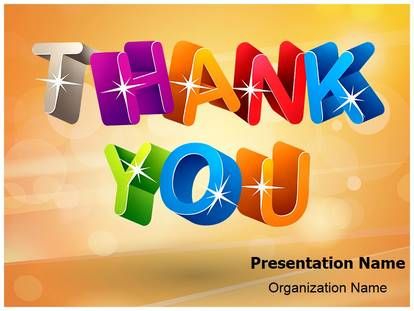